Ja a moja škola
Dominika
Mikuláš v našej triede
Všetci  sme sa na neho tešili
Na vlastivede
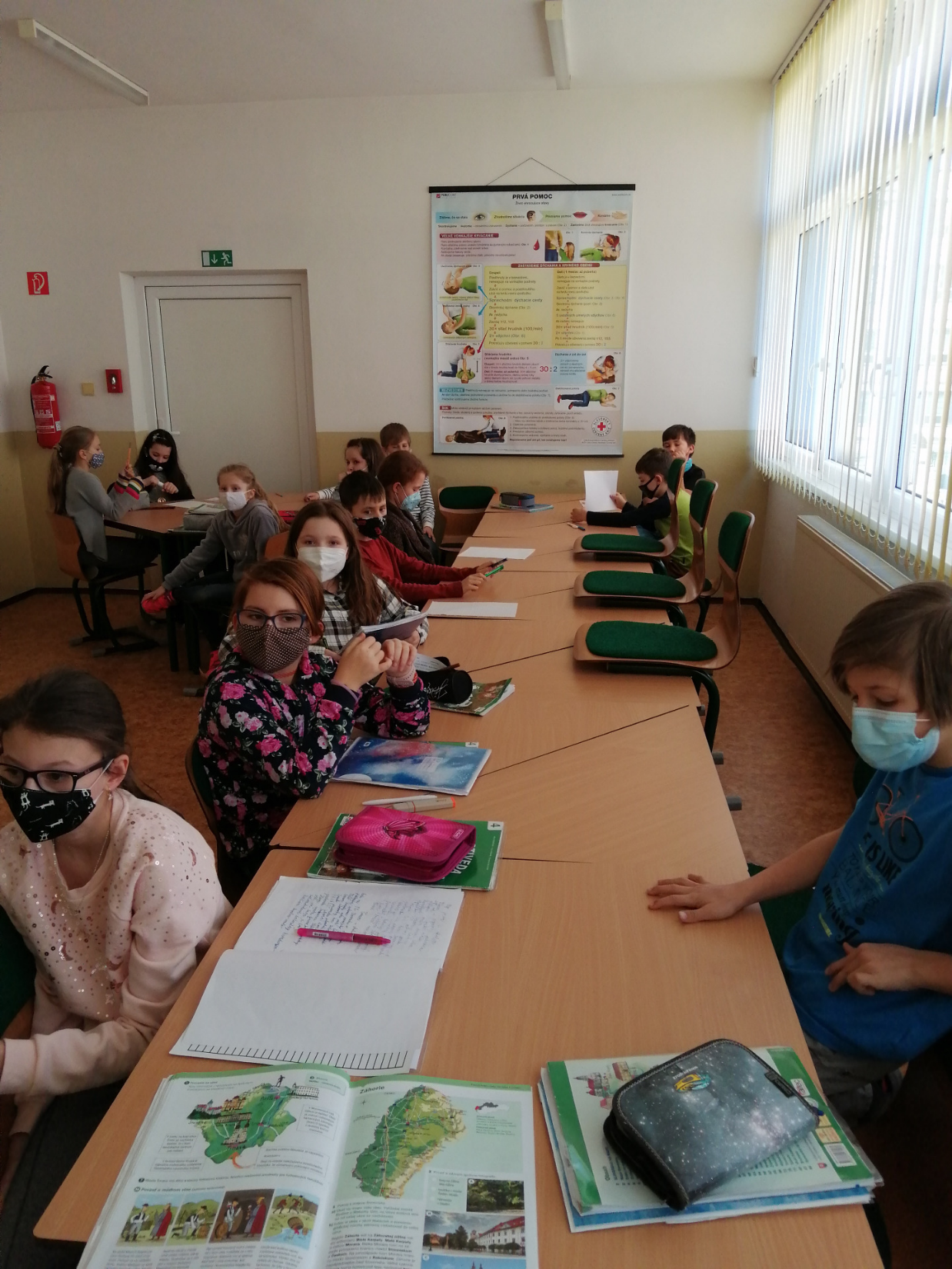 Na vlastivede si vždy pozrieme aj nejakú zaujímavú prezentáciu
Happy Birthday
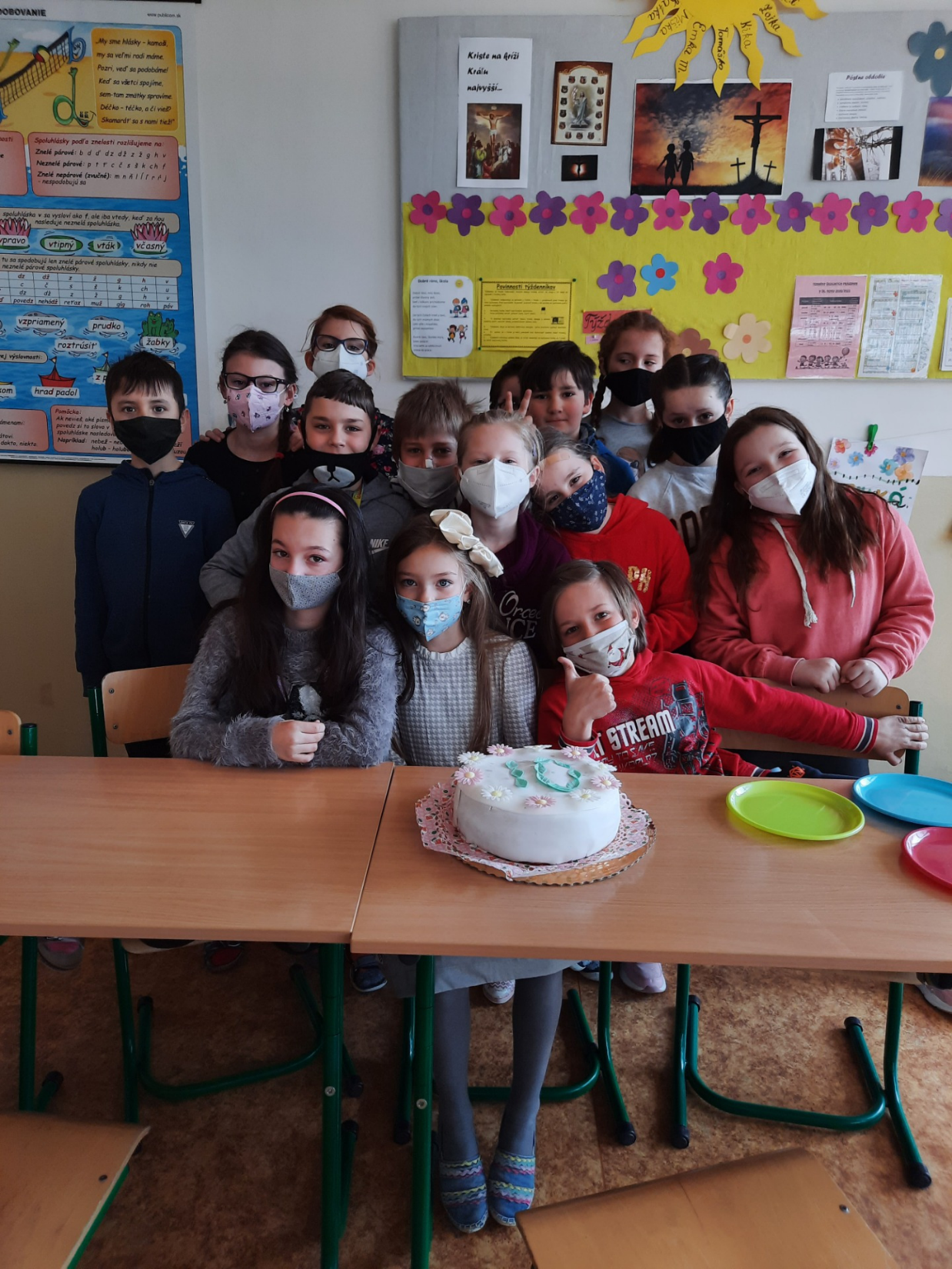 Miška
V triede sme si spravili malú oslavu narodenín našej spolužiačky Mišky
Miška nám doniesla aj peknú a výbornú...
tortičku
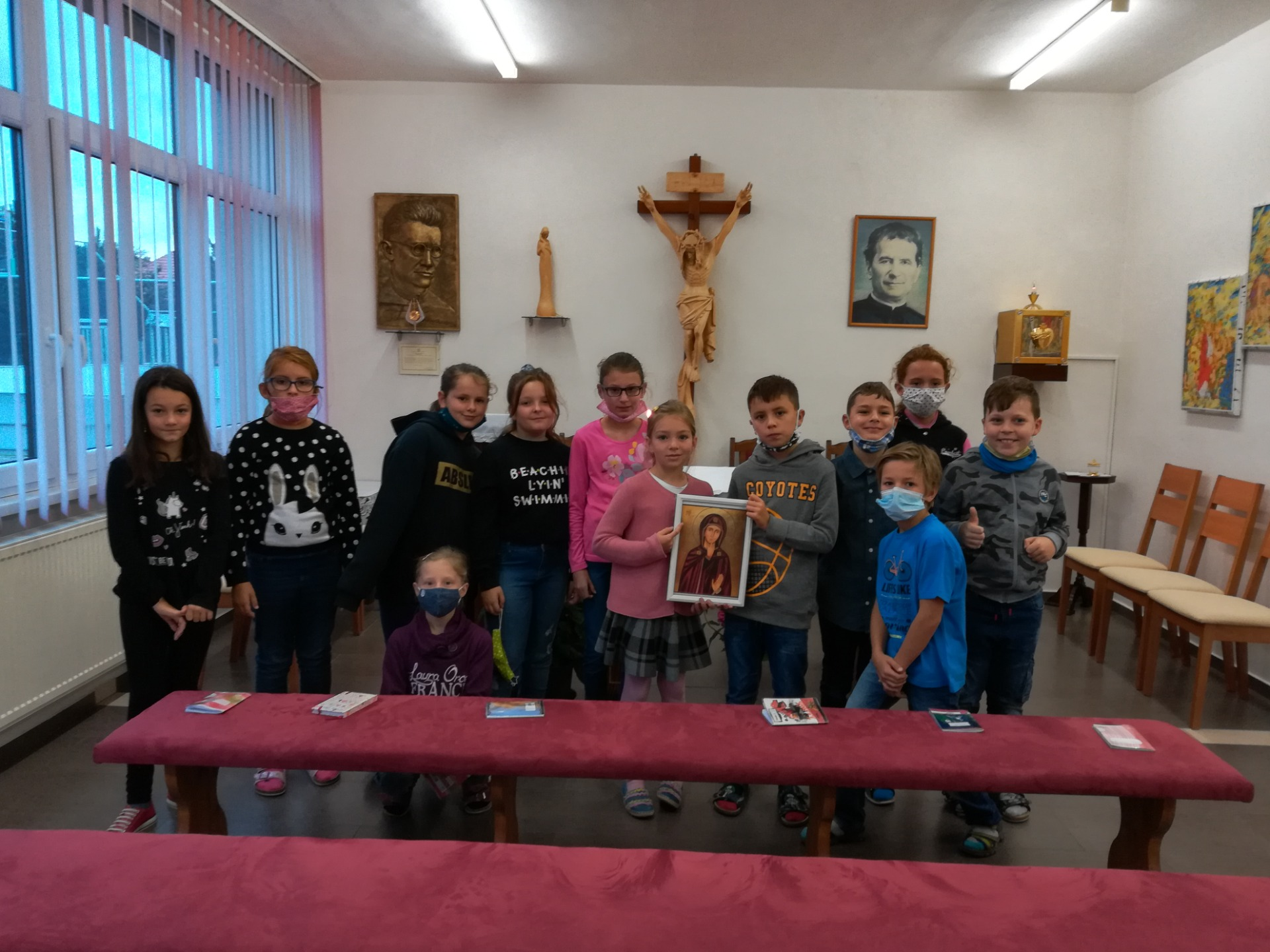 My
V našej
školskej kaplnke
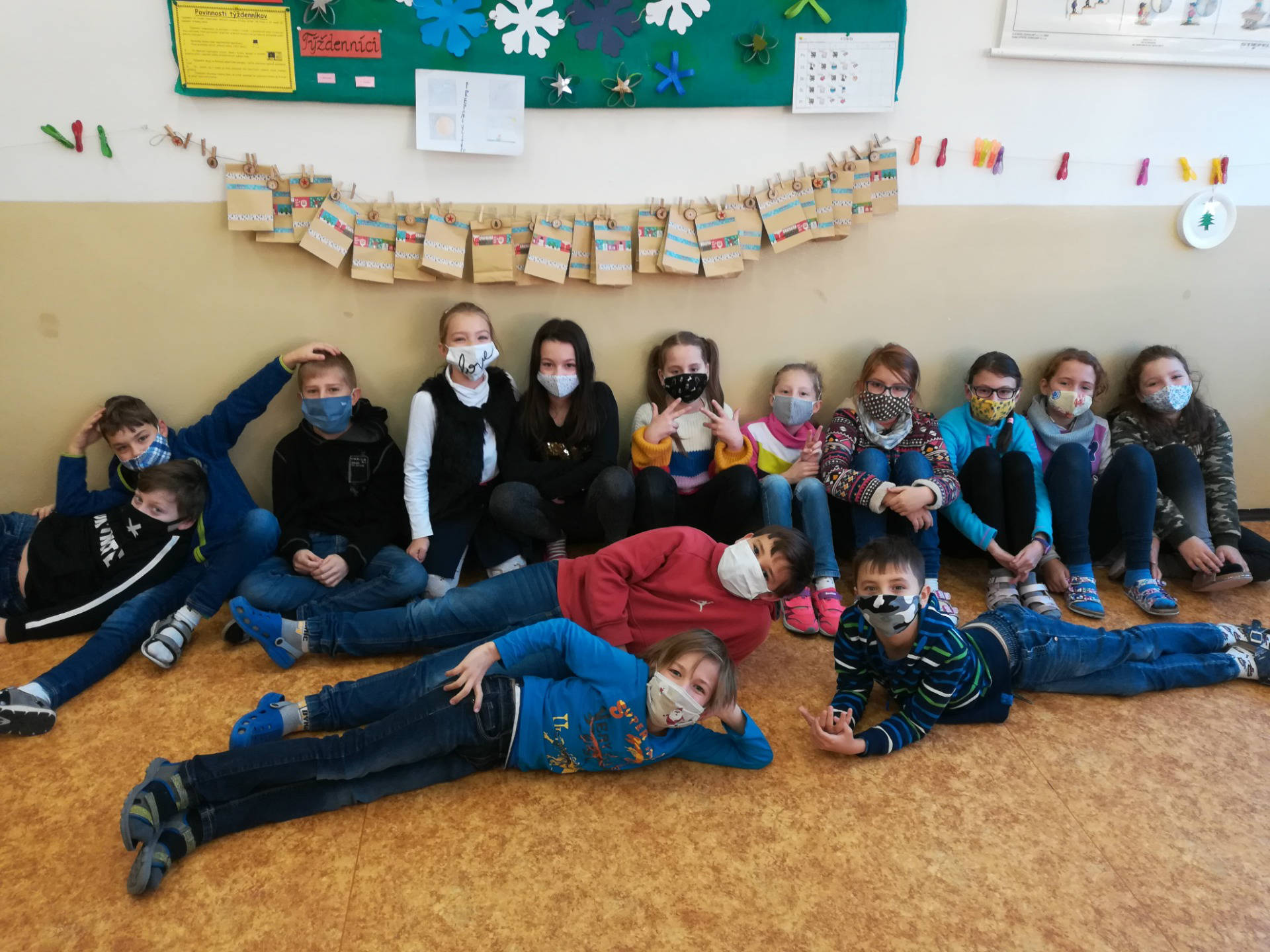 Advent
Takto sme si zapózovali  pod našim adventným kalendárom
Farebná    J E S E Ň
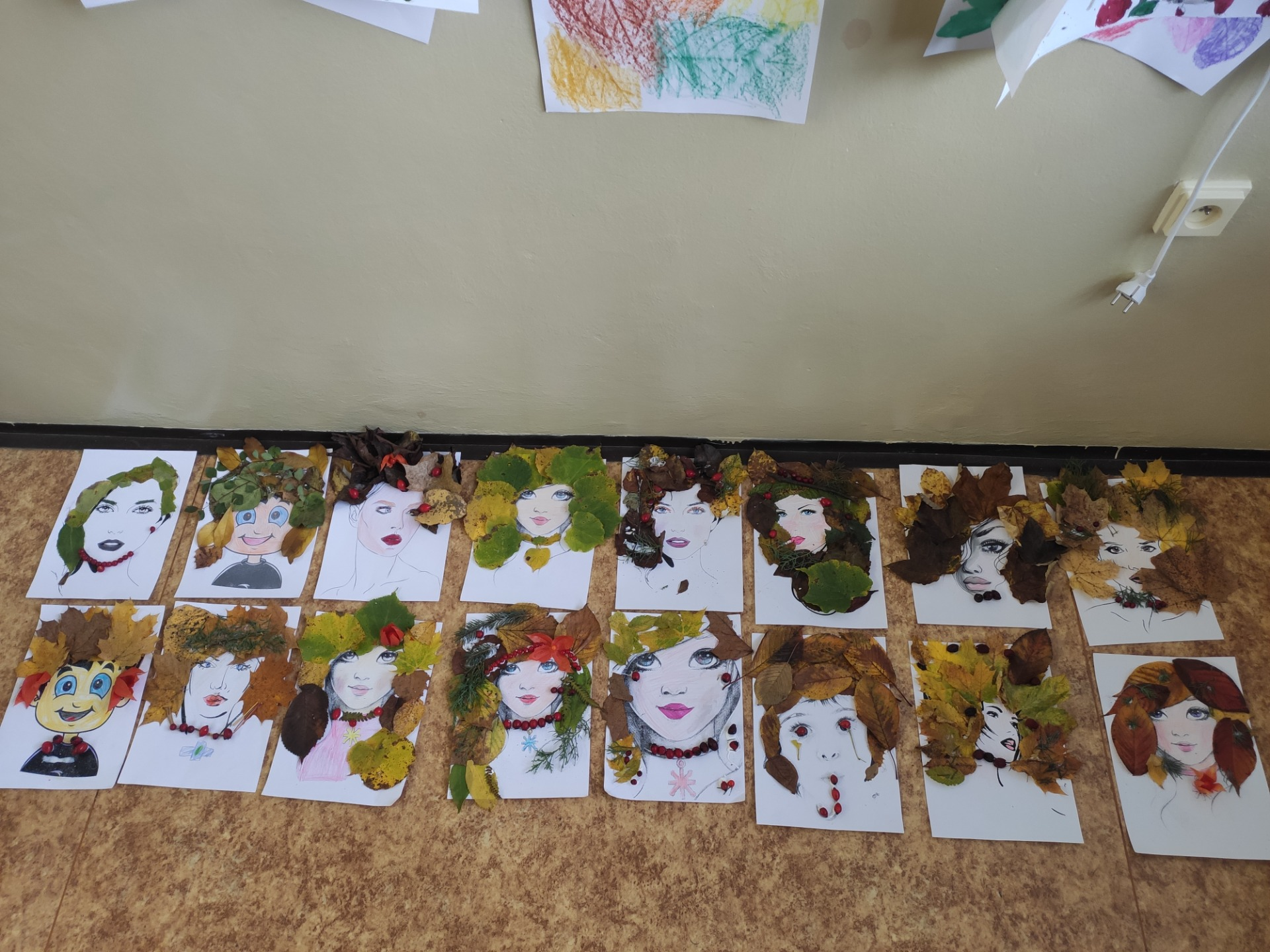 Farby jesene sme preniesli na výkresy
Matika hrou
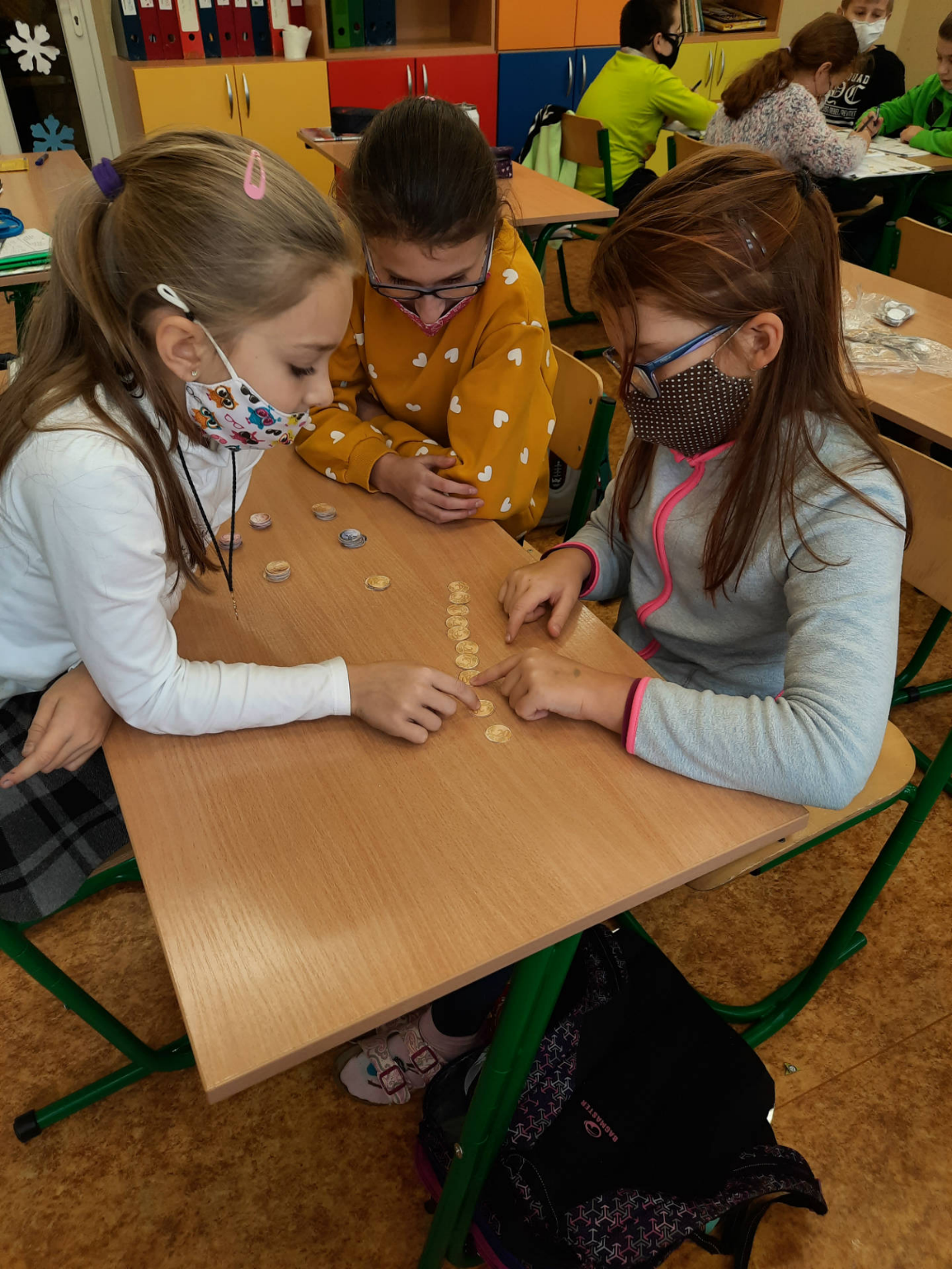 Počítame peniaze...
učíme sa hravou formou
Roboty
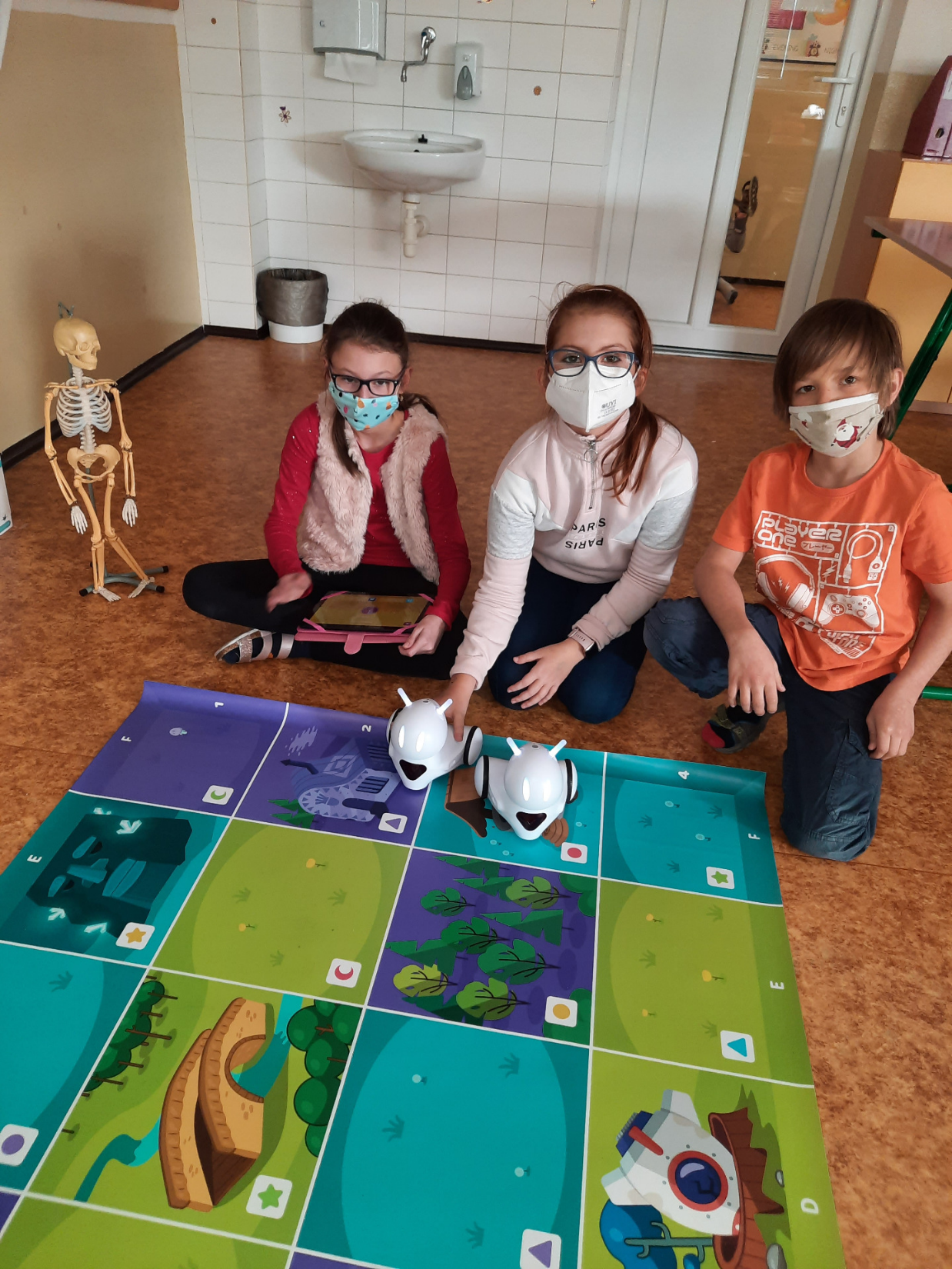 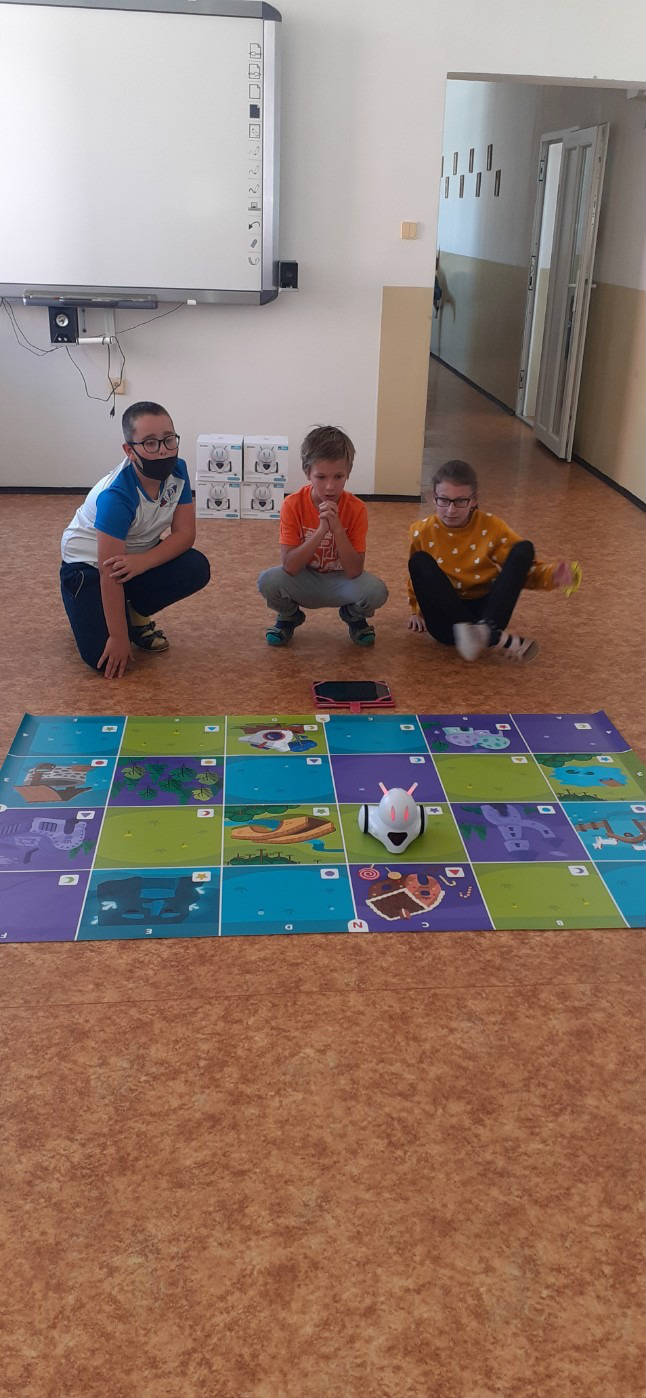 Na

informatike

sme 

učili 

roboty 

počúvať 

naše 

príkazy
Dominika a Zojka v rúškach
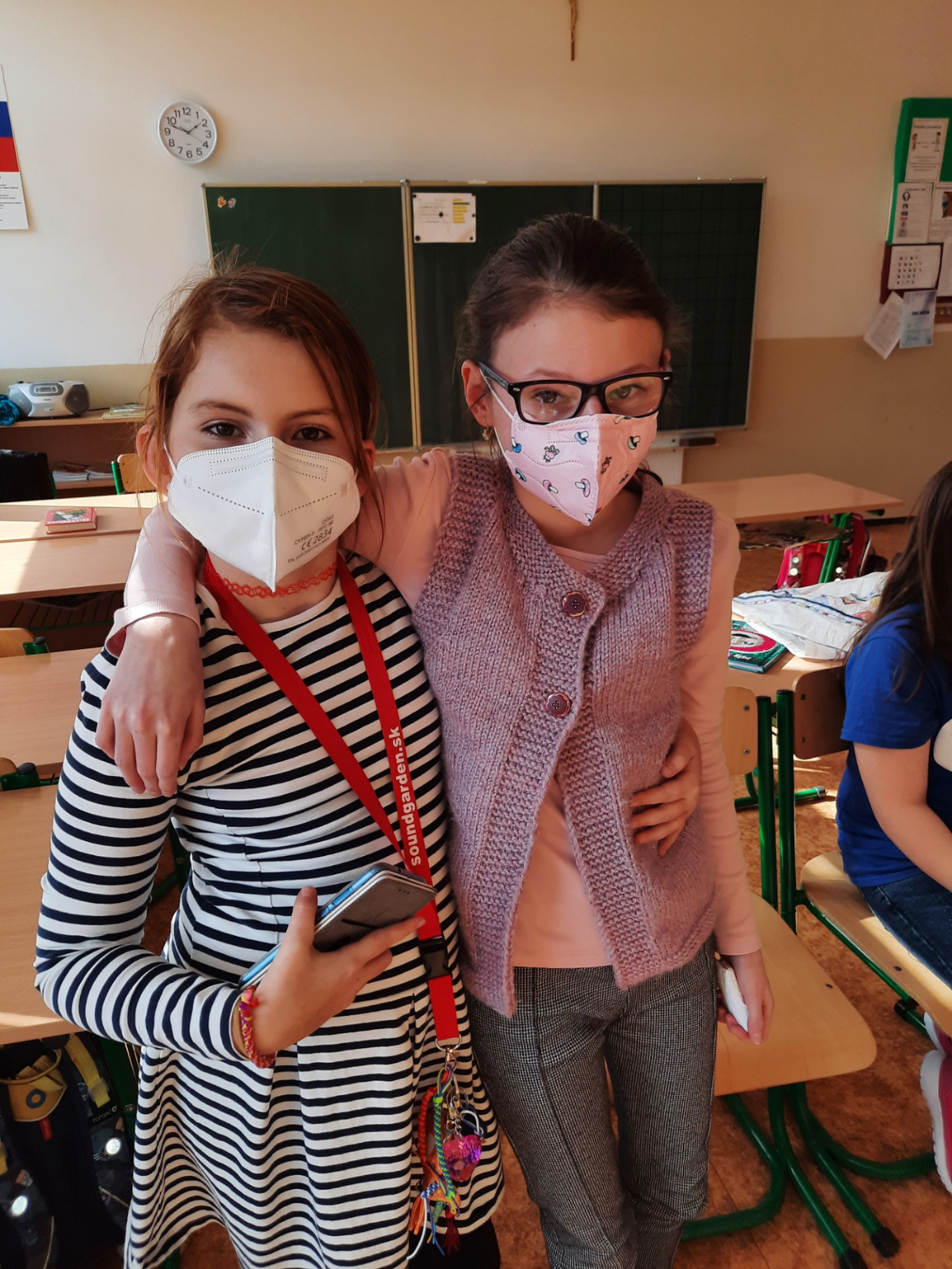 ...už sa  nevieme dočkať kedy si budeme môcť spraviť takúto fotku ale bez rúšok!
Moja prezentácia sa končí
A H O J T E